Welcome to all 
for the MHRM Online lecture
By 
Dr. Dhiraj Ovhal 
HOD of Commerce
Chapter no 4 
Key Marketing Dimensions
Q.2 Market leader and Market Challenger ,Market Follower
Market leader
Reliance Industries.
Tata Consultancy Services (TCS)
HDFC Bank.
Hindustan Unilever (HUL)
H D F C.
ICICI Bank.
Kotak Mahindra Bank.
HCL Technologies.
Market Challenger
Definition: A market challenger is a company which tries to expand its market share by aggressively flooding the market with its products at competitive prices. A market challenger is a firm or a company which is usually at the No.2 or No.3 position.
For example, Apple came out with the multi touch smart phones, but today Samsung is leading that market in terms of total turnover. Thus there are several market follower strategies in effect in today’s business environment. Market followers are bound to exist in a mature market.
Q.3 Guerrilla Advertising:- 

It means to adopt conventional & unconventional means of attack to demoralise the competitors.
 Ex- Jio Vs Airtel. 
Colgate Vs Pepsodent
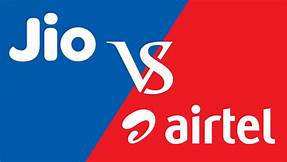 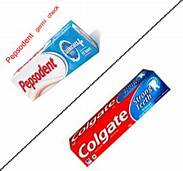 Q.4 Niche Marketing :- Very small marketing segment basically for luxurious products :- like Roles watches, Audi, BMW , Rolls Royce car, etc.
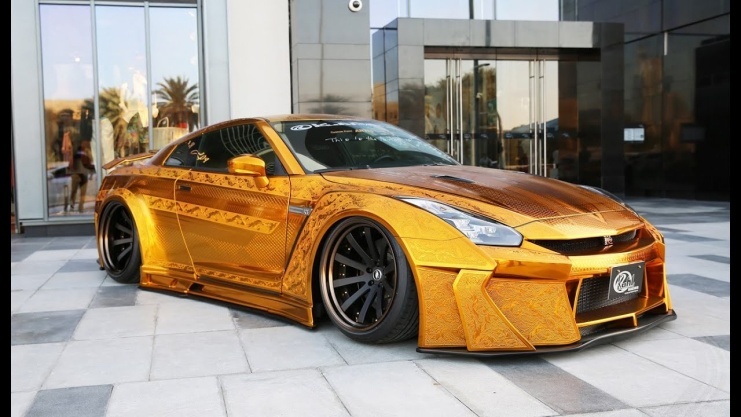 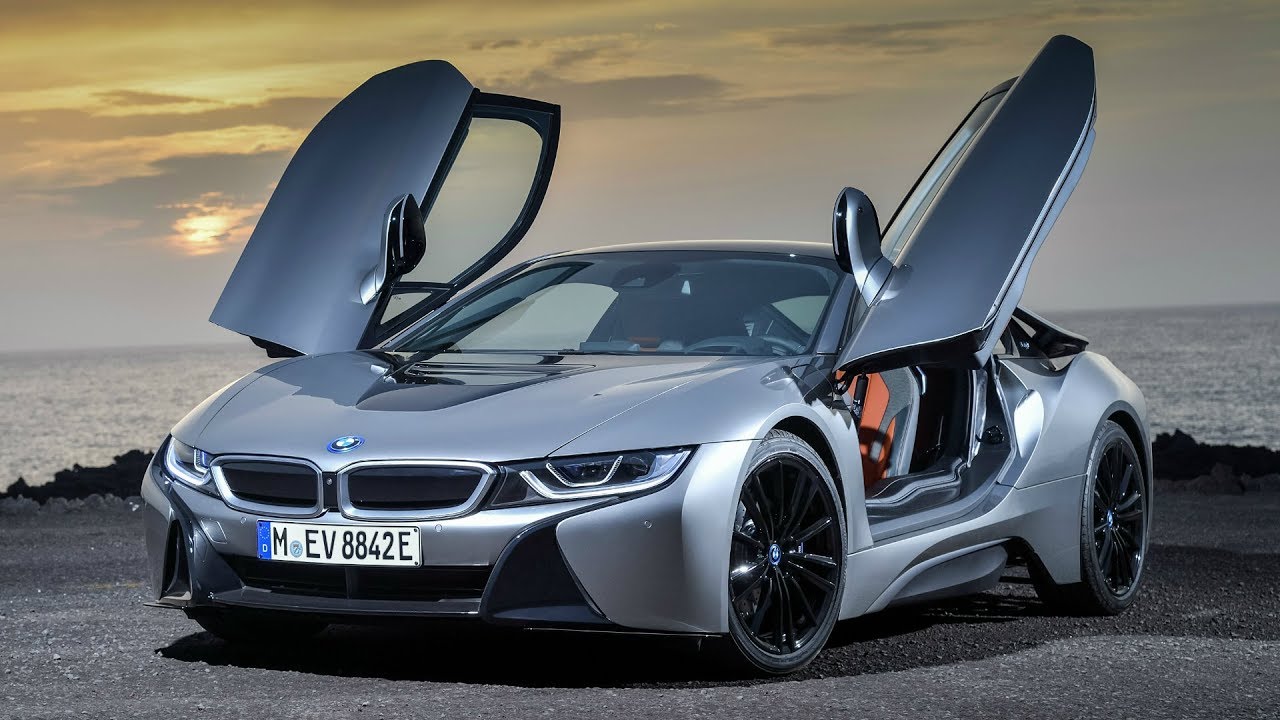 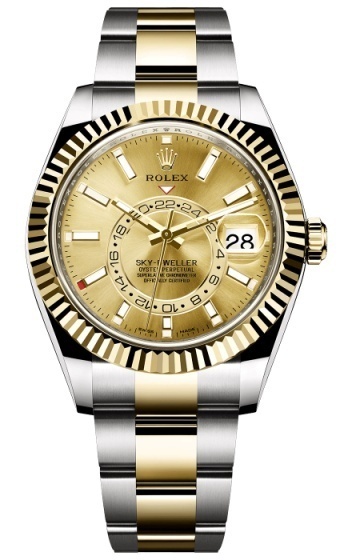 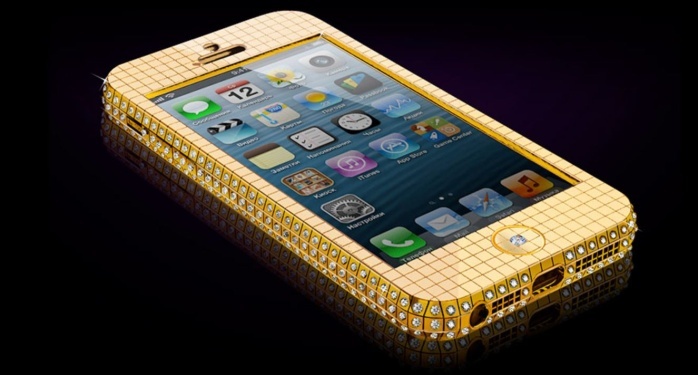 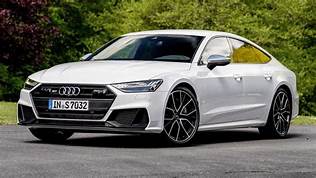 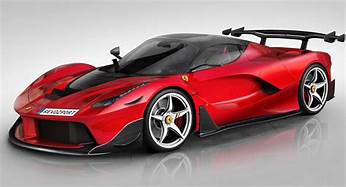 Q.4 Niche Marketing :- Very small marketing segment basically for luxurious products :- like Roles watches, Audi, BMW , Rolls Royce car, etc.
A niche market is a small market segment. Normally small firm  enter in niche markets, because the niche segment that the larger firms may not have the desire to cater However, there are large and reputed firms that u marketing, which include Rolls Royce, Rolex Watches
1. Less Investment :
The niche marketer requires less investment as produce limited goods for the niche market. The niche requires lower investment in production and marketing  activities.
2.Less Risks : 
There may be less risks as the marketing is done to a very small  segment of the market. For example, the risk of loss technological changes or changes in fashion may be lower
3.Higher Profits: 
Niche marketing may generate higher profits per unit sold because of lower operating costs in terms of advertising and other expenses. However, it is to be noted that companies also make losses. For instance, Bugatti International that sells Veyron Car - second most expensive in the world - makes losses.
4.Brand Loyalty : 
Customers may become brand loyal. The customers may continue to repeat the purchases of the same brand and they may even recommend it to their friends and others.
5. Corporate Image:
The niche marketer can earn name and reputation in the market. For instance, companies like Rolex Watches, Rolls Royce, etc. command a lot of goodwill.
6. Competitive Advantage :
 Niche marketers normally face less competition in the market as they deal with a specific product for a small segment of the  market . Competitors may  like to enter the market due to lower volume of sales.
7. Customer Satisfaction: 
Niche marketing generates customer satisfaction. This is because, the marketer gets first hand information about customers and  accordingly designs the product to meet the expectations of niche customers
Q.5. Rural Marketing It is also called Village marketing .70 % population lives in rural areas. More than 93 crore population in villages. Total number of village 6,40,000.
Features of rural marketing:- 

S 2             AGM                    L 3.
Scattered nature of Indian Market 
Size of Rural Market 
Awareness 
Growth of certain products 
Mode of payment
 Leaders’ opinions
 Life style
 Literacy level
Q.6 Strategy for Rural Marketing 
1.Communication strategy 
2.Distribution strategy 
3.Warehousing strategy 
4.Sales force management 
                                                                                           S 2 
5.Sales promotion strategy 
6.Product strategy 
7.Price strategy 
8.Place strategy 
                                                                                           P 5 
9.Promotion strategy
10.Packaging strategy
Q.7 Digital Marketing:- It is called as Digital marketing and online marketing. It was first used in 1990.It makes use of Smart phones, digital boards, tablet, computer, laptop, etc.
Forms or types of digital marketing
Internet marketing:- online marketing. B2B,B2C,C2C,C2B
 1. Social Media marketing:- use of social platform Whatsaap, Face-book, etc.
 2. Viral marketing:-strategy focus on spreading information & opinions about products 
                                          Inbound telemarketing : receive call

Tele marketing
                                          Outbound Marketing : Make call


 5. Mobile Marketing:- It includes SMS , Direct Call
Q.8. Trends in digital Marketing
Artificial Intelligence 
Customer experience
 Multichannel marketing 
Social Media :- Whatsapp, Face book,
 Augmented realties :- Pokeman go—video game
  Growing importance of Video- Tiktok Video 
Personal branding by celebrities : Shilpa Shetty- Yoga and Mediation 
Story telling
Q.9 Green Marketing:- AMA defines “Green marketing is the marketing of products that are presumed to be environmentally safe or friendly”
Importance of green marketing:-


Safe / protection Environment
 Public health

 Corporate image
 Competitive advantages
  CRM                                                                              C5
 Consumer education 
Consumer behaviour
Q.10 Challenges are faced by the Marketing Manager under the 21st Century
1.Challenges of Global marketing :- China products threats 
2. Challenges of compress product life cycle:- Tata Nano—short life cycle 
3. Customer awareness
 4. Challenges of technological booms 
5. Emergence of Social media
Q.11 Career in Marketing
Marketing manager-
Advertising manager
-MIS 
Sales promotion manager-
Brand manager 
CRM 
Product development Manager
SALES Manager
Purchase manager
After sales manager
Q.12 Skills required for effective marketing
Managerial skill 
Marketing skill
 Communication skills
 Leadership skills 
Decision making skills 
Problem solving skills 
Stress resilience skill 
Human skill 
Other skills
Q.13 Reason for failure of the brands in India
( Tata Nano- Nestle cool tea, gold spot soft drink ,etc..are failed in Indian Market)
i. Faulty product design 
ii. High pricing
 iii. Faulty distribution
 iv. Poor promotion mix
 v. Lack of CRM
 vi. Poor after sales
 vii. Higher maintenance cost 
viii. Other reasons:- technology changes
Thank You
Attendance Link


https://forms.gle/Xqvykv5vfEi1zpyF7

(Mention date at last point)